San Diego Regional GIS Council2011 GIS Survey – Preliminary Results
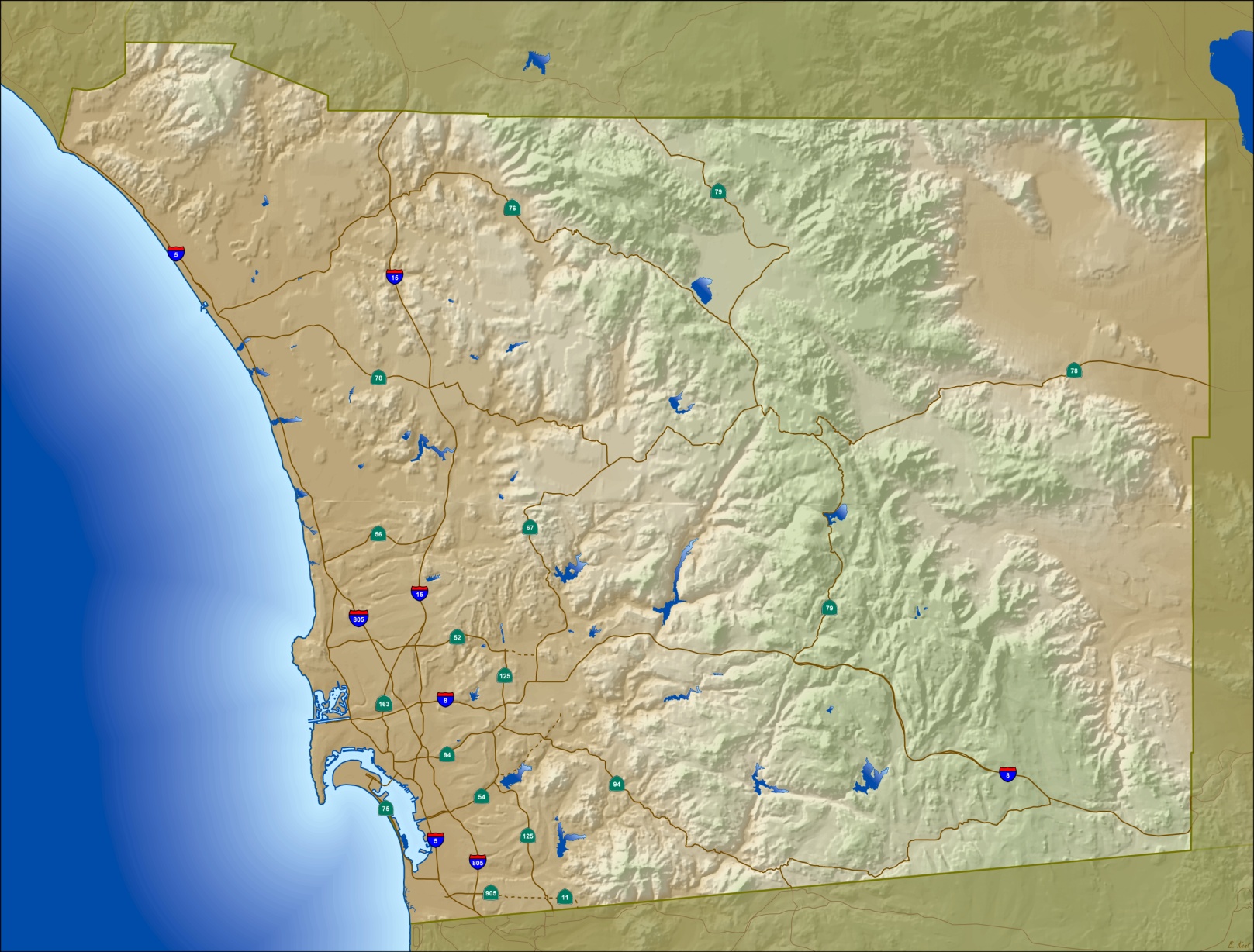 Presented to SDRGC
April 13, 2011
2011 GIS Survey - Overview
Survey Focus
Agency GIS Staffing & Budgets
Current Data Usage – Regional vs. Agency Specific
Data Updates :  Local-to-Regional Workflows
Software and Technology Usage
Survey Structure and Timeline
9 Sections
38 Questions
Survey Open March 7 - 25
53 Respondents
Current Status
Preliminary Results
Some “Holes” in Data – Some Follow Up Needed
Next Steps – Develop Final Survey Report
Identify Key “Action” Items
Key Findings
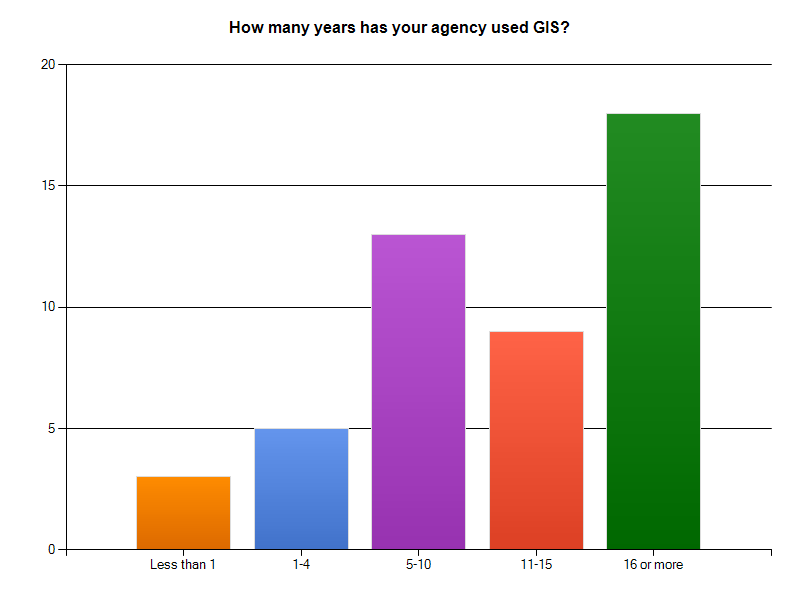 Mature GIS Community
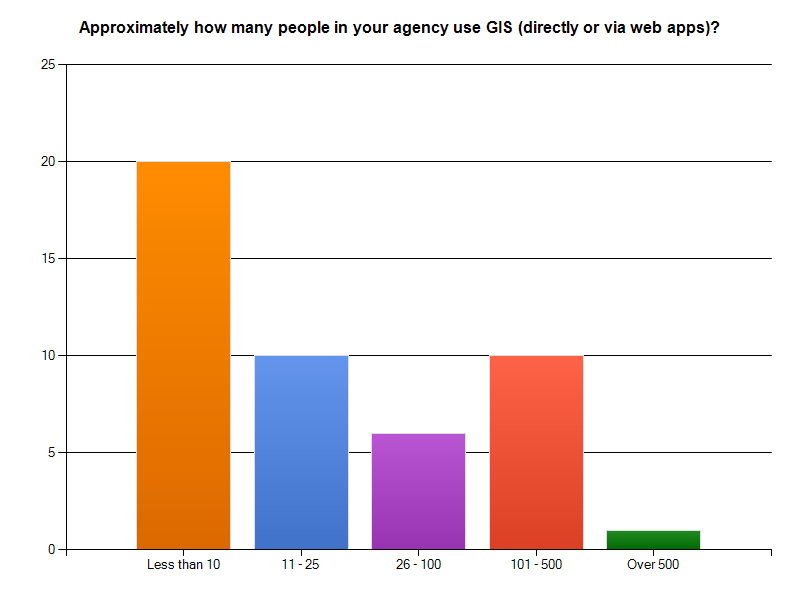 Many Agencies with Low Number of GIS Users
Software Use
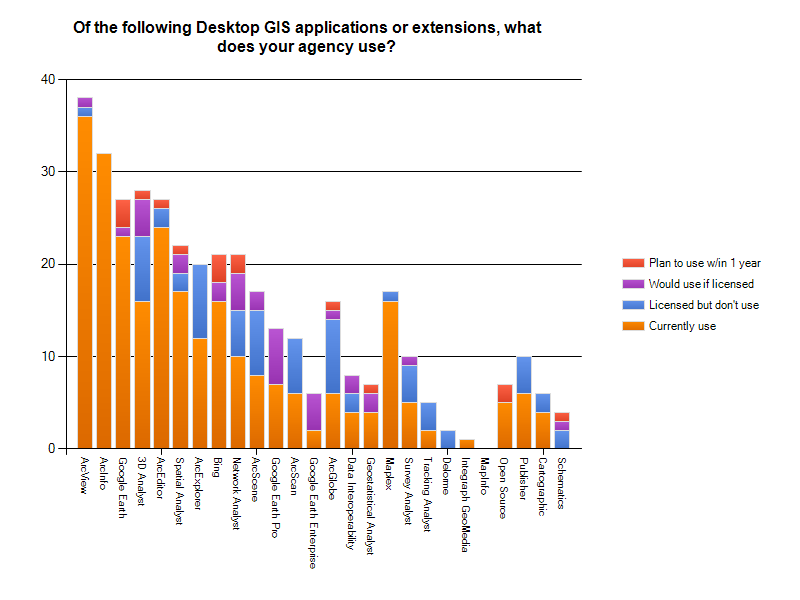 Desktop Product Use
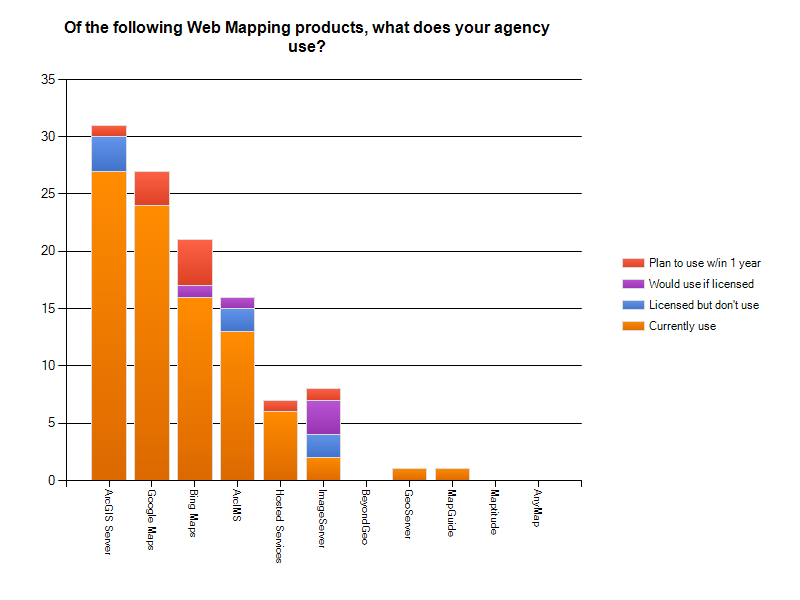 Web Map Server Software Use
Software Use
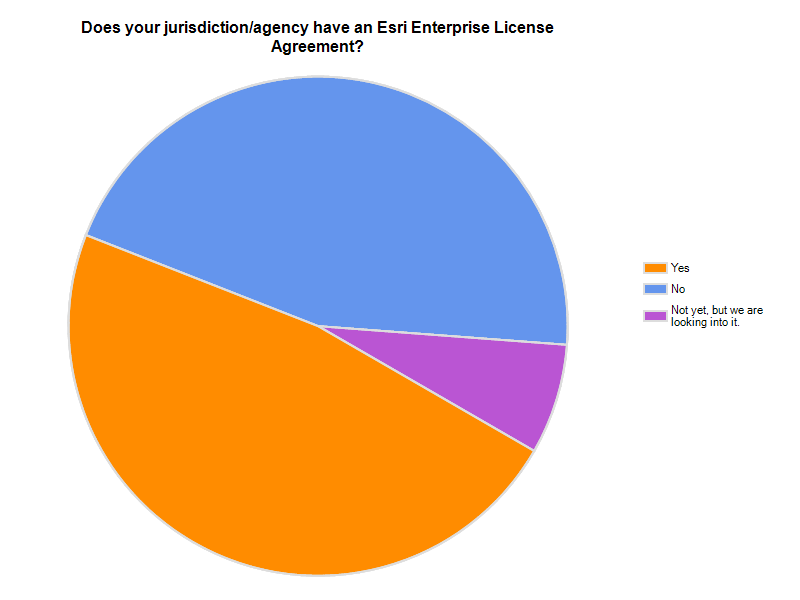 Enterprise License Agreements
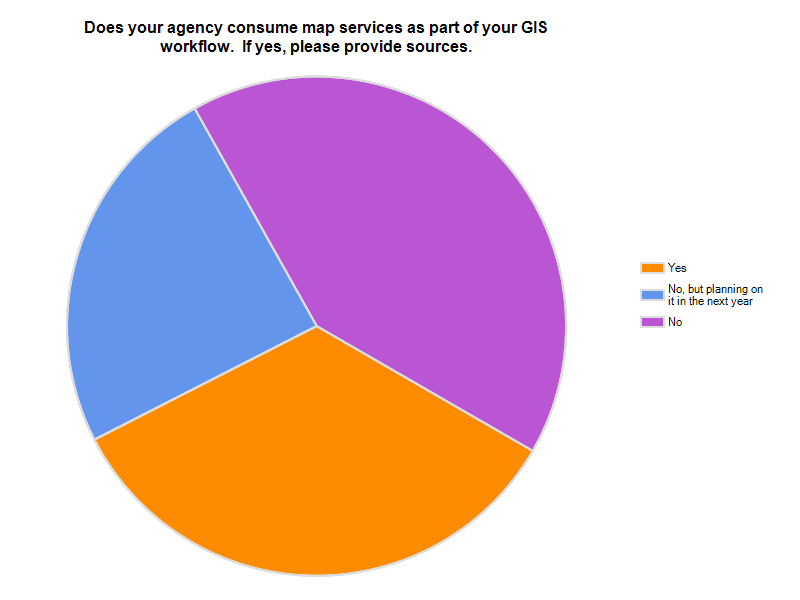 Web Map Services - Consumption
Regional GIS Data
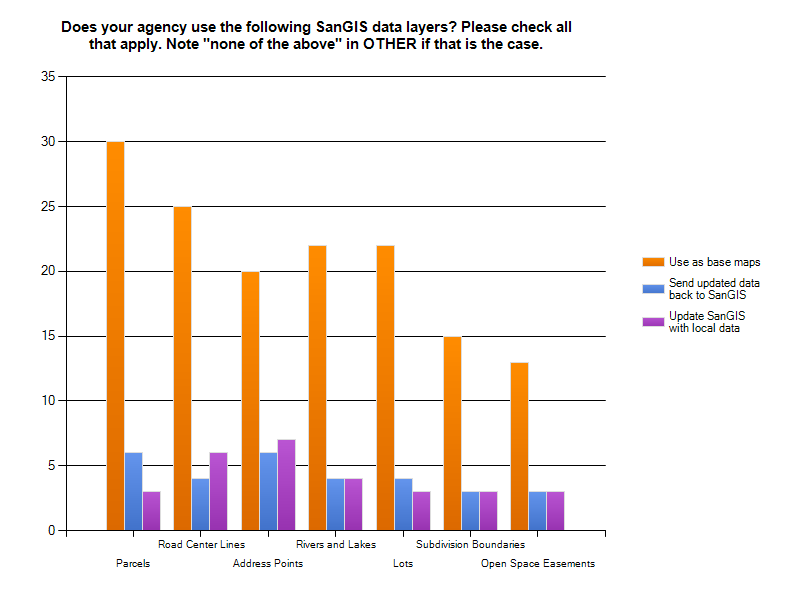 SanGIS Data Usage & Updates
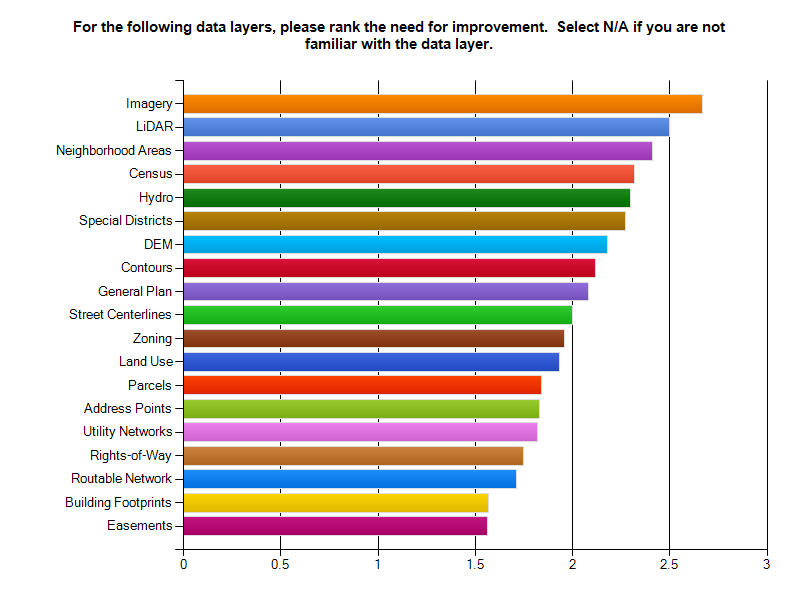 Data Improvement Needs
Agency GIS Budgets
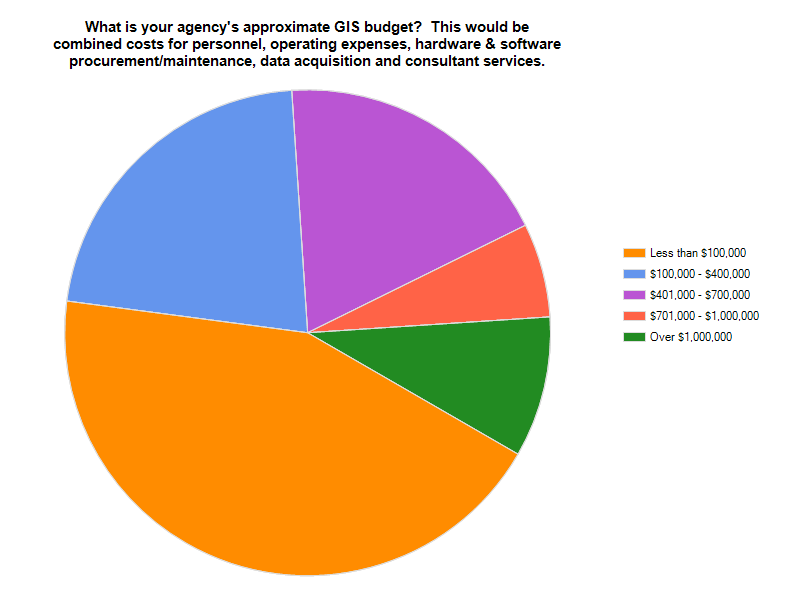 Budget Ranges
Budget Wish Lists
$10k = Hardware, Software, Extensions, GPS Improvements
$100k = Above + Licensing, Analysts/Developers, GIS Program Development and Business Process Improvements
$500k = Above + Interest Staffing, ELA and Enterprise System Integration
2011 GIS Survey – Next Steps
Follow up with Specific Agencies
Compile Survey Results
Generate Survey Report
Publish to SDRGC Website
Define Key Action Items
Questions?